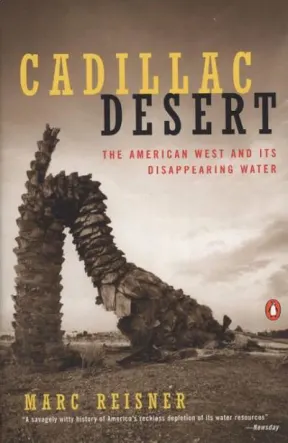 Cadillac Desert
Book Report
October 12, 2022
Claire Bouchard
Community Foundation of Northern Colorado
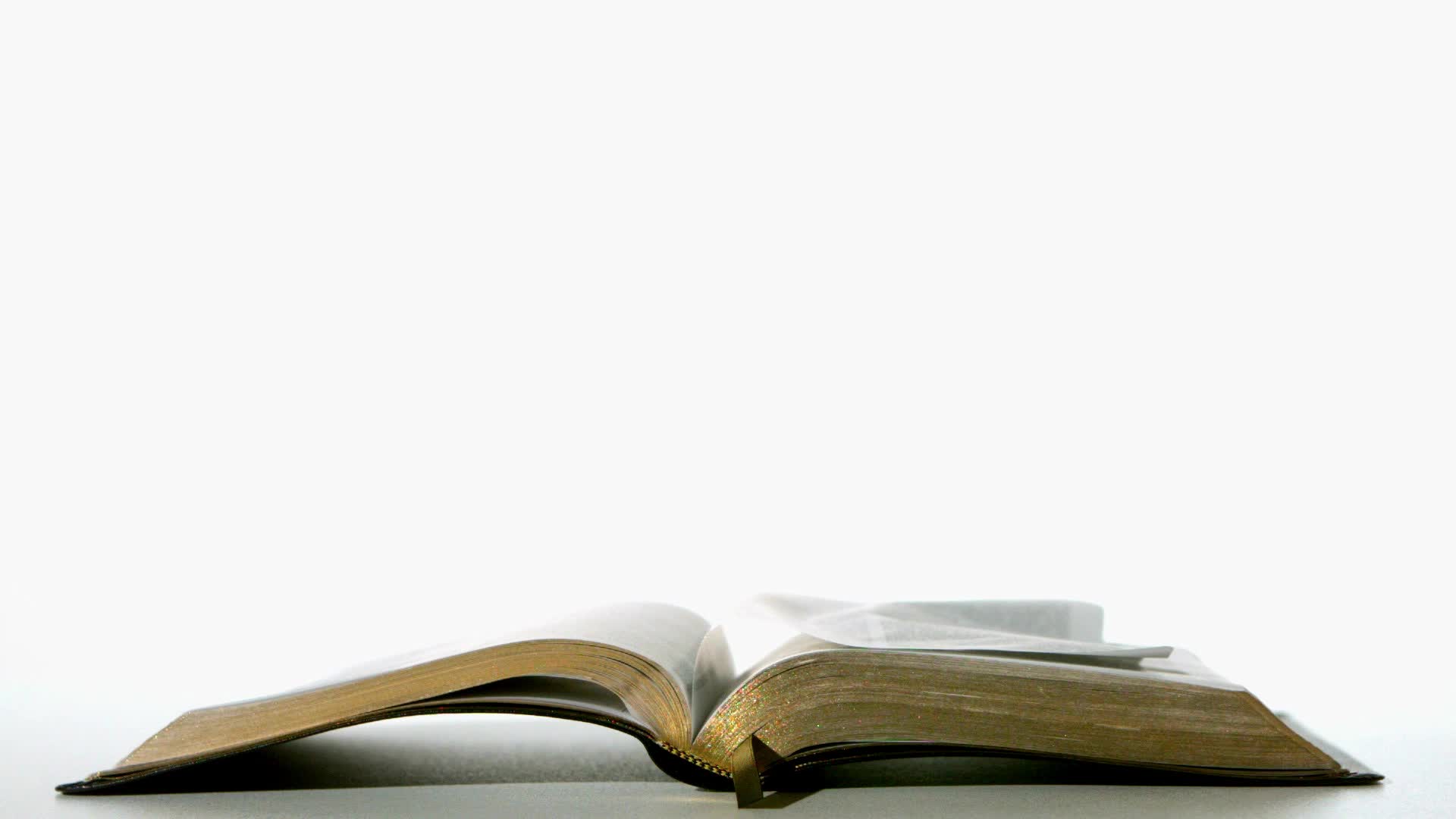 Why You May Want to Read this Book
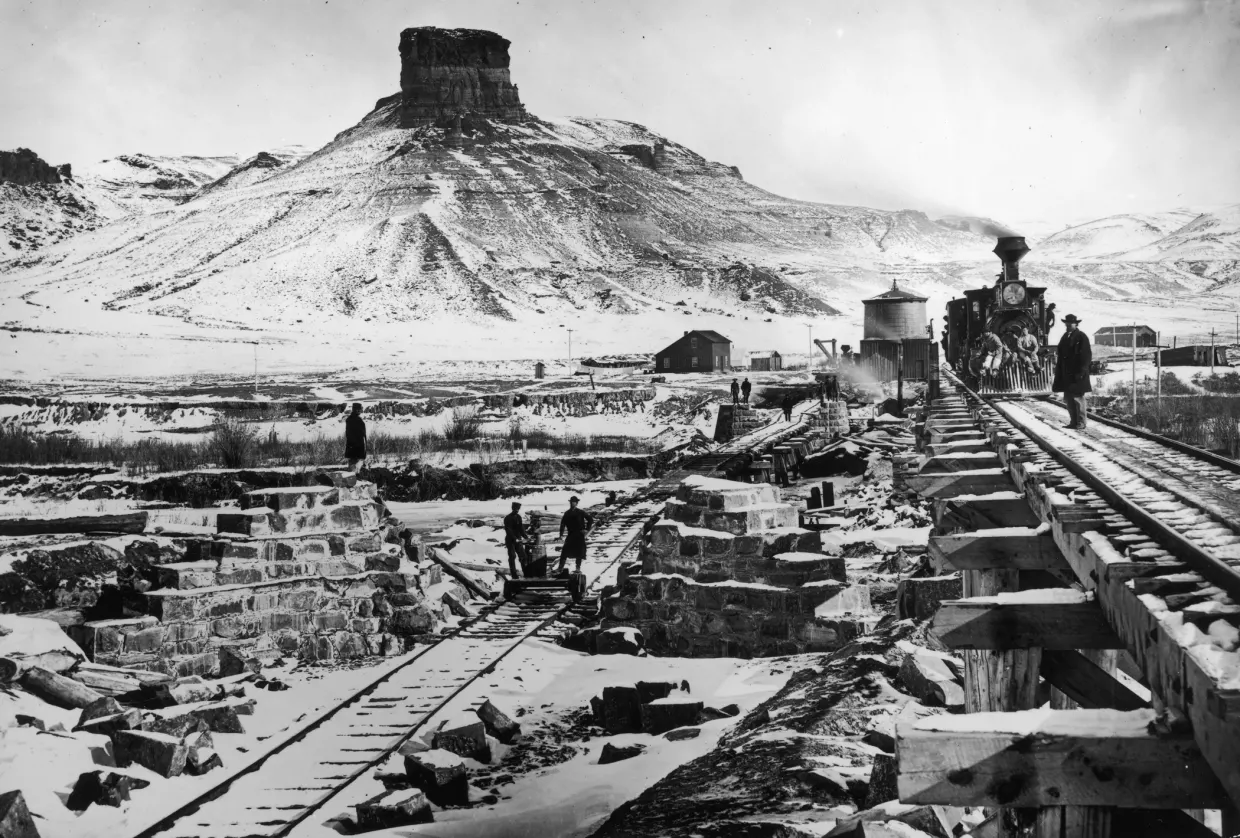 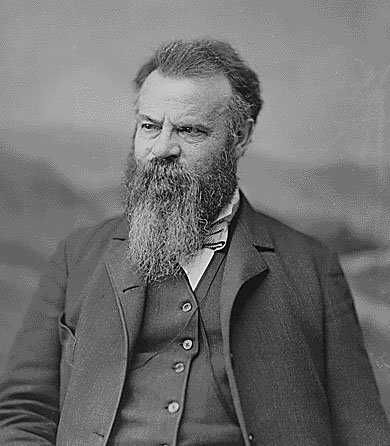 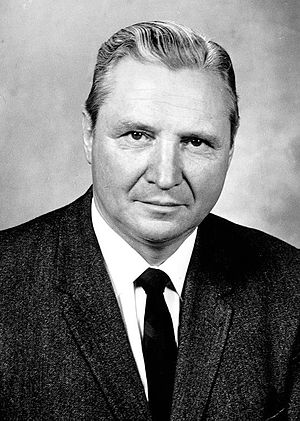 John Wesley Powell
William Mulholland
Floyd Dominy
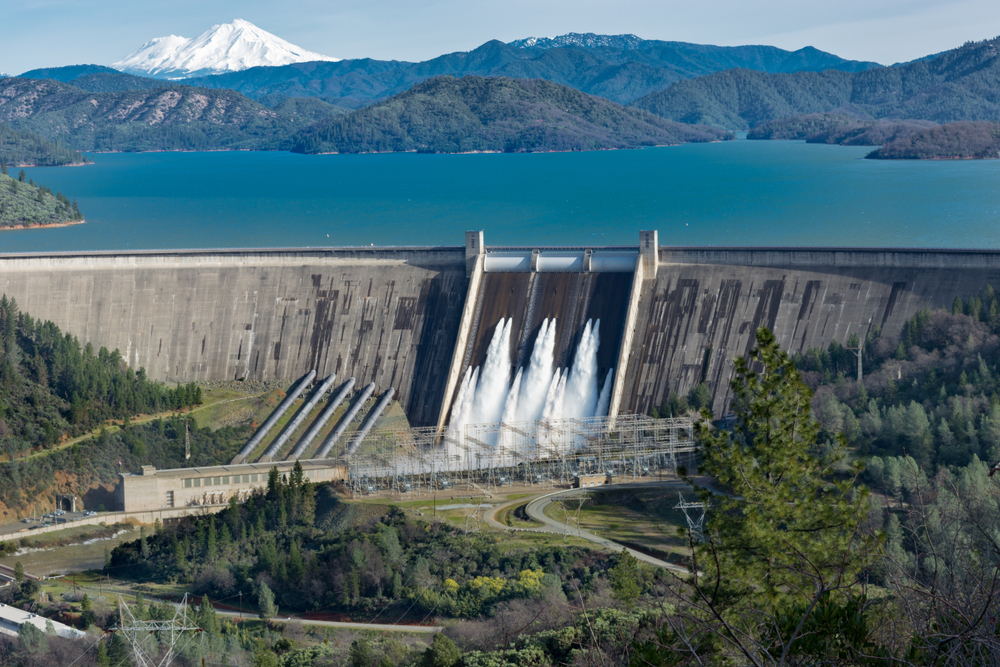 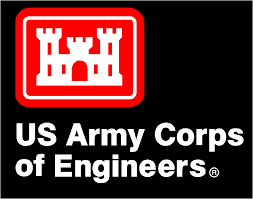 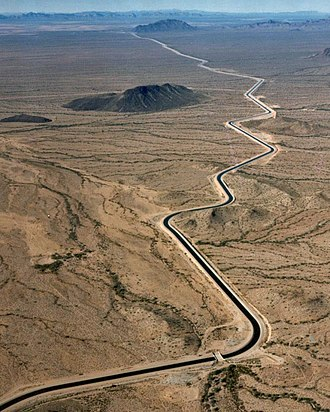 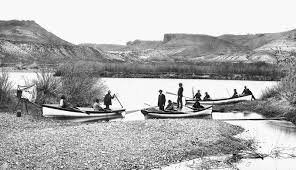 Powell’s Epic Trip
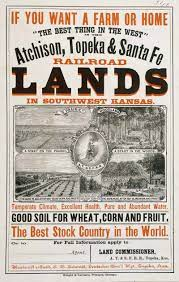 Los Angeles: unnatural growth and development
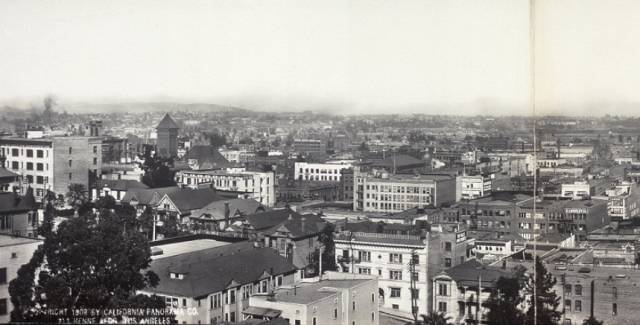 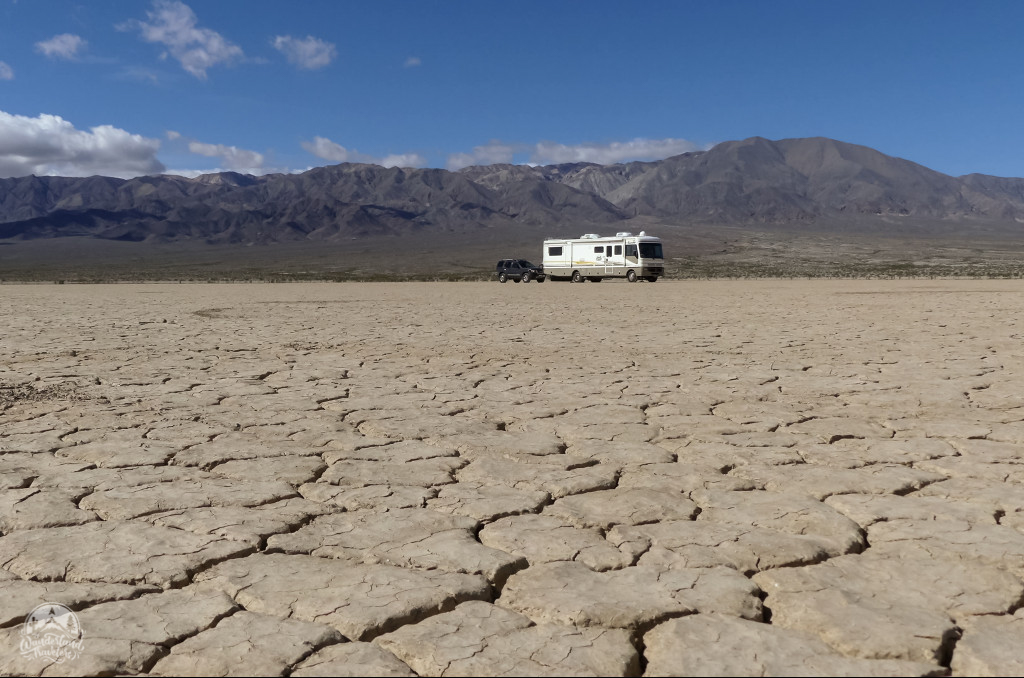 Cadillac Desert & 2022 WLL ClassReflections